RevelationTrust God
Lesson 13 – The Child, the Woman, and the Dragon
The Dragon’s Wrath
Revelation 12:12-17
The Devil Persecutes the Woman
After the failed assassination and war, what general tactic did the dragon choose next?  Why?
“Therefore rejoice, O heavens, and you who dwell in them! Woe to the inhabitants of the earth and the sea! For the devil has come down to you, having great wrath, because he knows that he has a short time.”  Now when the dragon saw that he had been cast to the earth, he persecuted the woman who gave birth to the male Child. (12:12-13)
The Devil pours his wrath, contempt upon the only person he can touch, the woman.  
Represents Devil’s effort to destroy the early church as an institution by persecuting the faithful remnant of Israel, through whom the Messiah came, that also became the faithful spiritual Israel, early Christians (Rom. 9:6; Gal 6:16).
Notice “short time”, again eliminating Historicist, Futurist, & Idealist positions, and also connecting it to 42 months, 1260 days, 3½ years.
The Woman Escapes – Revisited
How was the woman attacked and saved?  What does this represent?
But the woman was given two wings of a great eagle, that she might fly into the wilderness to her place, where she is nourished for a time and times and half a time, from the presence of the serpent.  So the serpent spewed water out of his mouth like a flood after the woman, that he might cause her to be carried away by the flood.  But the earth helped the woman, and the earth opened its mouth and swallowed up the flood which the dragon had spewed out of his mouth.  (12:14-16)
1st Attempt: Direct persecution, brute force attempt to destroy early church.
1st Escape: She’s carried to wilderness on wings of a great eagle (Exodus 19:4; 23:20; Isaiah 40:31; Colossians 3:3).
2nd Attempt: Flood represents overflowing invaders, army – intensified, more widespread persecution (Psa. 144:7; Isa. 8:5-8; Jer. 46:7-10; 47).
2nd Escape: Earth helped through political, civil distractions (uprisings, wars, etc.)
The Woman Escapes – Revisited
How was the woman attacked and saved?  What does this represent?
But the woman was given two wings of a great eagle, that she might fly into the wilderness to her place, where she is nourished for a time and times and half a time, from the presence of the serpent.  So the serpent spewed water out of his mouth like a flood after the woman, that he might cause her to be carried away by the flood.  But the earth helped the woman, and the earth opened its mouth and swallowed up the flood which the dragon had spewed out of his mouth.  (12:14-16)
1st Attempt: Direct persecution, brute force attempt to destroy early church.
1st Escape: She’s carried to wilderness on wings of a great eagle (Exodus 19:4; 23:20; Isaiah 40:31; Colossians 3:3).
Alternative 2nd Attack: Devil emits flood of lies, false doctrine, & propaganda, which is exposed by world’s acceptance, application (John 8:44; 1 John 4:1-6).
Harder to see how world helped in this way, plus OT support, so other preferred …
Targeting the Woman’s Children
With the woman out of reach, whom did the dragon target next?  What lessons can we learn from this verse and chapter as a whole?
And the dragon was enraged with the woman, and he went to make war with the rest of her offspring, who keep the commandments of God and have the testimony of Jesus Christ. (12:17)
No longer able to directly attack the “male child” or “the woman”, the dragon pours his contempt and indignation on the accessible individuals, “her offspring”.
If we “keep the commandments of God” and “have the testimony of Jesus Christ”, we can expect both the dragon’s rage and persecution (2 Tim. 3:12; Mat. 5:10-16).
It is our turn to “overcome”, and we can only do so as they did!
Targeting Us
And they overcame him by:
the blood of the Lamb and by 
the word of their testimony, and
they did not love their lives to the death (12:11)
Have we:
“Counted the cost” (Luke 14:25-35)?
“Prepared our hearts to seek God” (Ezra 7:10; 2 Chronicles 12:14; 19:3; 30:19)?
“Made no provision for the flesh” (Romans 13:11-14)?
Been “faithful in little” (Luke 16:8-12; 19:17-26)?
Do our deeds match our claims?  Do we do as we say?
If not, how will we “overcome him”, when he “wars against” us?
RevelationTrust God
Lesson 14 – The Sea and Earth Beasts
The Sea Beast
Revelation 13:1-10
Rise of the Sea Beast
What was the origin of the first beast?  How might this help us understand what the beast represents?
Then I stood on the sand of the sea. And I saw a beast rising up out of the sea, having seven heads and ten horns, and on his horns ten crowns, and on his heads a blasphemous name.  (13:1)
The “sea” represents churning, chaotic society, with rising & falling nations, just like the waves (Psalm 65:7; Isaiah 17:12-13; 57:20-21; Jer. 49:23; 51:54-55).
Loss of dominion is compared to falling back into the sea, or being covered by it (Jeremiah 51:40; Ezekiel 26:3-4).
Powerful nations sit upon or by many waters with “nations streaming” to it (Jeremiah 51:13, 44).
Very similar to the four beasts arising from the sea in Daniel 7.
Describe this first beast, and compare it to the beasts described in Daniel 7:1-28.  What did the beasts and their attributes in Daniel 7 originally represent?  How does this help us better understand this first beast of Revelation 13?
Then I stood on the sand of the sea. And I saw a beast rising up out of the sea, having seven heads and ten horns, and on his horns ten crowns, and on his heads a blasphemous name.  Now the beast which I saw was like a leopard, his feet were like the feet of a bear, and his mouth like the mouth of a lion. The dragon gave him his power, his throne, and great authority.  (13:1-2)
Comparing the Visions
History
Daniel 2
Daniel 7
Revelation 13
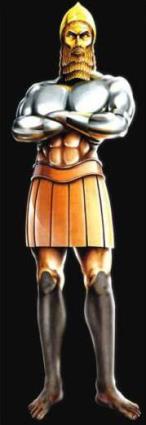 Babylon
612-539 B.C.
Head of Gold
Lion
Lion’s Mouth
Medo-Persia
539-331 B.C.
Arms & Chest of Silver
Bear
Bear’s Feet
Greece
331-64 B.C.
Belly and Thighs of Bronze
Leopard
Leopard’s Body
Rome 
64 B.C. - 476 AD
Legs of Iron with Feet mixed with Clay
Dreadful withIron Teeth and 10 Horns and Great Words
7 Heads and 10 Horns, Blasphemous
4 World Empires
4 Sections – 1 Body
4 Beasts
4 Sections – 1 Body – 1 Ultimate Enemy
The Composite Sea Beast
Describe this first beast, and compare it to the beasts described in Daniel 7:1-28.  What did the beasts and their attributes in Daniel 7 originally represent?  How does this help us better understand this first beast of Revelation 13?
Then I stood on the sand of the sea. And I saw a beast rising up out of the sea, having seven heads and ten horns, and on his horns ten crowns, and on his heads a blasphemous name.  Now the beast which I saw was like a leopard, his feet were like the feet of a bear, and his mouth like the mouth of a lion. The dragon gave him his power, his throne, and great authority.  (13:1-2)
Like Daniel 2, all of the elements are combined into a composite entity.
Corresponds to the first three beasts, whose “lives were prolonged for a season and a time” (Daniel 7:25), presumably in the fourth beast.
Also, indicates combined power, ability, and influential source – “the dragon”.
“sea beast … ten diadems” – royalty, king, exercises maximum human authority.
Versus “the dragon … seven diadems” – demonic royalty, maximum from God.
The Beast’s War against God’s Saints
Compare the description and activities of the horns of this beast of Revelation 13:1-7 to the horns of the fourth beast in Daniel 7:8, 19-22.  Explain.
… on his heads a blasphemous name… And he was given a mouth speaking great things and blasphemies, and he was given authority to continue for forty-two months.  Then he opened his mouth in blasphemy against God, to blaspheme His name, His tabernacle, and those who dwell in heaven. It was granted to him to make war with the saints and to overcome them. And authority was given him over every tribe, tongue, and nation.  (13:1-7)
Like Daniel 7, this represents a huge empire, spanning many peoples.
Like Daniel 7, there is a pompous, blasphemous mouth associated with this beast.
Like Daniel 7, this beast makes war against God’s saints and overcomes them.
Like Daniel 7, the time of persecution is limited to “forty-two months” (3½ years).
What’s New?
What general events are provided in Revelation 13:1-8 that were not disclosed in Daniel 7?
And I saw one of his heads as if it had been mortally wounded, and his deadly wound was healed. And all the world marveled and followed the beast.  So they worshiped the dragon who gave authority to the beast; and they worshiped the beast, saying, “Who is like the beast? Who is able to make war with him?” … All who dwell on the earth will worship him, whose names have not been written in the Book of Life of the Lamb slain from the foundation of the world. (13:3-8)
Revelation 13 reveals some new facts not shown in Daniel 7:
“The dragon” gave the sea beast “his power, his throne, and great authority”.
The sea beast has 10 heads, and one of them was almost killed, but it was healed.
All those lost, unregenerate in the world were amazed and followed the beast.
The lost world worshipped the dragon and the beast.
The lost world thought no one could challenge the beast.
What’s New?
What general events are provided in Revelation 13:1-8 that were not disclosed in Daniel 7?
And I saw one of his heads as if it had been mortally wounded, and his deadly wound was healed. And all the world marveled and followed the beast.  So they worshiped the dragon who gave authority to the beast; and they worshiped the beast, saying, “Who is like the beast? Who is able to make war with him?” … All who dwell on the earth will worship him, whose names have not been written in the Book of Life of the Lamb slain from the foundation of the world. (13:3-8)
Reveals and emphasizes that the Devil is behind the beast and its war against God and His saints. … We’re ultimately fighting the Devil (1 Pet. 5:8; Eph. 6:10-19)!
Learn that the persecuting force will appear to be halted, but then it will resume.
Discover that diverting worship from God to the beast and the dragon is part of the goal for this war, in addition to his “great wrath” – to produce unbelief, apostasy.
“The Patience and Faith of the Saints”
What instruction is provided in the “patience and faith of the saints”, requiring extra attention?
All who dwell on the earth will worship him, whose names have not been written in the Book of Life of the Lamb slain from the foundation of the world.  If anyone has an ear, let him hear.  He who leads into captivity shall go into captivity; he who kills with the sword must be killed with the sword. Here is the patience and the faith of the saints. (13:8-10)
“He who has an ear, let him hear what the Spirit says to the churches.” (2:7, 11, 17, 29; 3:6, 13, 22)
Associated with statements that are either difficult to understand or difficult to accept (Matthew 11:7-15; 13:9, 43; Mark 4:23; 7:16; Luke 8:8; 14:35).
Calls for careful attention, consider carefully (Psalm 10:17; Proverbs 22:17; Isaiah 28:23).
“The Patience and Faith of the Saints”
What instruction is provided in the “patience and faith of the saints”, requiring extra attention?
All who dwell on the earth will worship him, whose names have not been written in the Book of Life of the Lamb slain from the foundation of the world.  If anyone has an ear, let him hear.  He who leads into captivity shall go into captivity; he who kills with the sword must be killed with the sword. Here is the patience and the faith of the saints. (13:8-10)
“He who has an ear, let him hear what the Spirit says to the churches.” (2:7, 11, 17, 29; 3:6, 13, 22)
Specifically, provides warning to those who use or respond to persecution to conform.
This is inevitable end of such violent, persecuting forces – will receive what they dispense.
This is what the “saints believe” and trust, which enables them to be “patient”.  … Us?
God’s people trust that He will avenge them upon those who persecute, oppress & kill them.
Provide comfort God will take care of us when mistreated – eventually (Luke 18:1-8).
Provide courage that we should not fear what man will do to us (Hebrews 13:5-6).